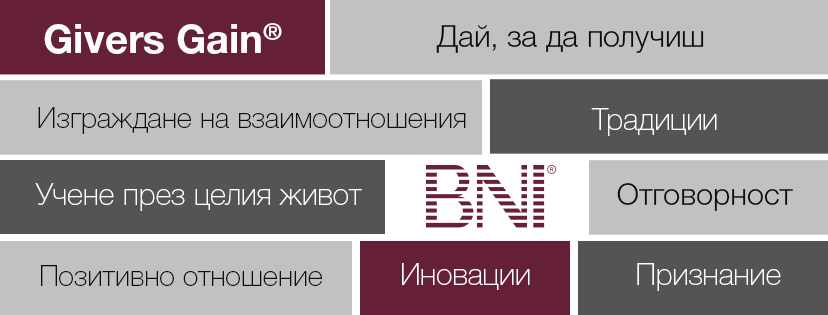 Контакти или отношения?
1. Планирайте предварително.
2. Опознайте културата.
3. Организирайте се.
4. Не натрапвайте картичката си.
5. Първо отношения, после асансьорна реч.
6. Планирайте следващите стъпки.
7. Проследявайте.
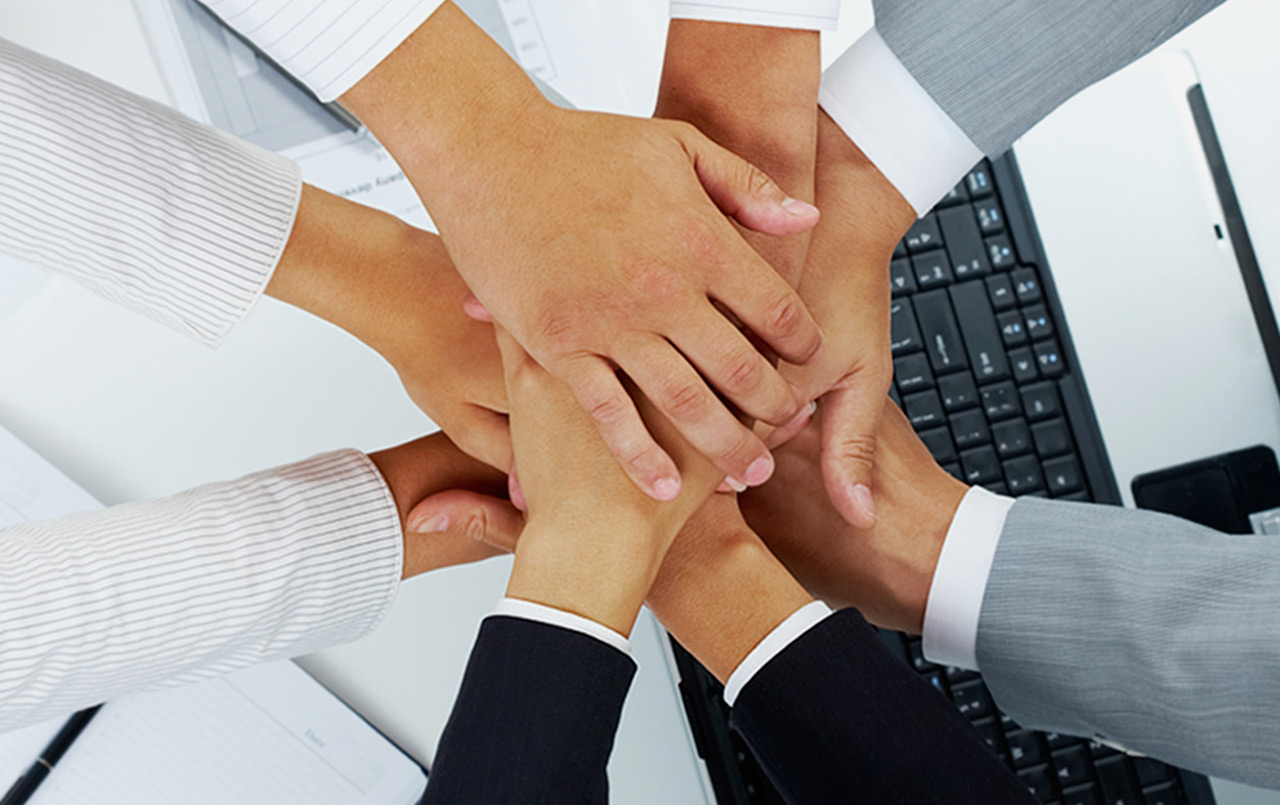